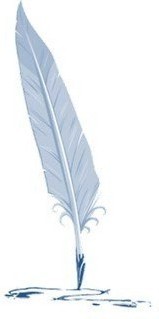 8. MENADŽMENTIPREDUZETNIŠTVO
8.1. PREDUZETNIČKE STRATEGIJE
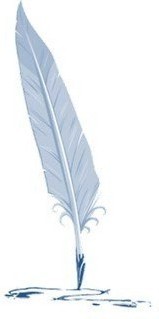 Preduzetničke strategije predstavljaju deo jedinstvenog procesa sagledavanja strategije organizacije u ambijentu, funkcionisanju i razvoju jednog preduzeća.
8.1.2. STRATEGIJA "POGODITE IH TAMO GDE NE OČEKUJU"
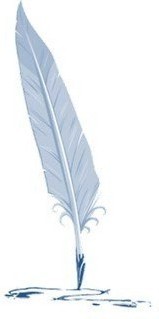 U okviru strategije "pogodite ih tamo gde ne očekuju" razrađuju se dva pristupa sagledavanja suštine. Jednom kao kreativna imitacija, drugi put kao preduzetnički džudo zahvat. 
Кreativna imitacija je strategija koja svojom suštinom predstavlja "imitaciju".
Ono što preduzetništvo u ovoj situaciji radi, neko drugi je to već ranije radio, ali preduzetništvo je prošlo "nešto" tako da bolje razume inovaciju , kao i dimenziju šta ona predstavlja. Ova strategija se oslanja na "nedovršenu inovaciju". 
Strategija kreativne inovacije je: 
- tržišno orjentisanje, 
- tržišno koncentrisana i
- tržišno vođena.
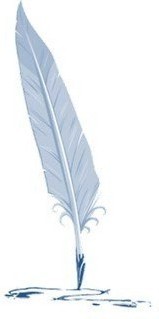 Strategija preduzetničkog džudoa se odnosi na situacije odbacivanja neočekivanog uspeha kao inovativne mogućnosti. 
Strategija preduzetnički džudo, kao prvi cilj ima uspostavljanje komunikacije sa najmanje branjenim segmentom.
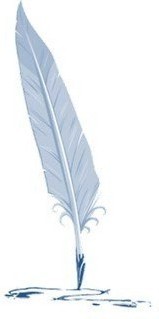 8.1.3. STRATEGIJA EKOLOŠKE NIŠE
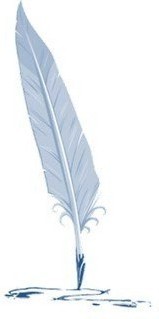 Strategija ekološke niše ima cilj osvajanje monopola u određenom segmentu, maloj, užoj oblasti proizvodnje, u okviru koje uspešni praktičari postaju imuni na konkurenciju i na izazove konkurenata. Primena ove strategije zahteva anonimnost. 
Postoje sledeće različite strategije ekološke niše, svaka sa svojim zahtevima, limitima i rizicima:
- Strategija "naplatne rampe";
- Strategija specijalizovanih veština, znanja;
- Strategija specijalizovanog tržišta.
Strategija "naplatne rampe" se odnosi na situaciju kada određeni proizvod predstavlja bitan deo nekog velikog tehnološkog postupka, a sam predstavlja beznačajan iznos za taj proces; i pri tome se odnosi na ograničeno tržište, tako da onaj ko ga osvoji, automatski postaje i monopolista na tom tržištu.
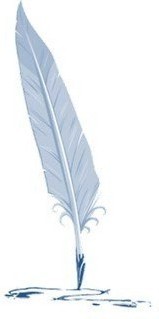 Strategija specijalizovanih veština i znanja se odnosi na osvajanje kontrolne pozicije u odgovarajućim segmentima specijalizovanih veština i znanja. U strategiji specijalizovanog procesa akcenat je na specijalnom znanju vezanom za tržište, dok kod niše specijalnosti to se odnosilo na proizvod i/ili uslugu.
Strategija promena ekonomskih karakteristika proizvoda, tržišta ili privredne grane, sama prestavlja inovaciju. Ona pretvara proizvode i/ili usluge koje znamo, u nešto novo. Menja im upotrebu vrednosti, njihove ekonomske karakteristike. Fizički se niša ne menja, ekonomski, pojavljuje se različito i novo.
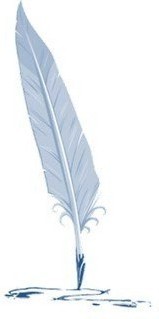 8.2. PREDUZETNIČKI IZBOR IDEJE
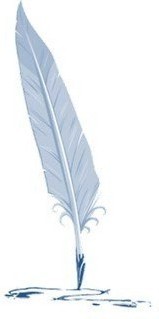 Do dobrih poslovnih ideja može se doći na neki od sledećih načina: uz pomoć tehnika koje podstiču intiutivno razmišljanje, kopiranjem nekog postojećeg poslovanja, kupovinom postojećeg poslovanja, spinn-off, preko umetnosti i zanata, inovacijom, kroz lično iskustvo, preko hobija i sportova i franšizom. 
Navešćemo neke tehnike koje podstiču inovativno razmišljanje i koje imaju poseban značaj.
Tehnika "Oluja u mozgu" se sastoji u organizovanju odabranih stručnjaka u toku kojeg se vrši prikupljanje mišljenja i stavova, kao i ideja odabrane grupe o konkretnom pitanju ili poduhvatu radi kojeg se organizuje rad. 
"Delphi" metoda vrši se pojedinačnim ispitivanjem (intervjuisanjem), najčešće pomoću adekvatnog upitnika. Pozivaju se eksperti, nosioci ključnih poslovnih zadataka na kraći razgovor radi utvrđivanja njihovog stava, ideja i predloga.
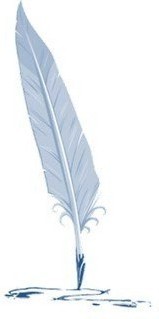 "Sintetička" metoda predstavlja specifični oblik diskusione metode radi pronalaženja ideja, rešavanja određenog problema i sl. 
"Morfološka" metoda je posebno pogodna za ideje o proizvodima visoke tehnologije. Ova metoda može pomoći da se izvrši korektna klasifikacija novih tehnoloških rešenja.
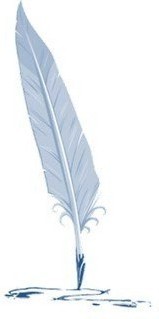 "Кopiranje nekog postojećeg poslovanja" je verovatno najčešći način da se formira poslovna ideja. Ako se uočava da postoji potreba u okruženju za nekim proizvodom ili uslugom, a njega nema dovoljno, ta se praznina na tržištu može popuniti tako što će se ući u proizvodnju ili prodaju tog proizvoda/usluge. 
"Кupovanje postojećeg poslovanja" je takođe popularan način dolaženja do poslovne ideje, mada vrlo rizičan jer iskustva pokazuju da je od preduzeća koja na startu propadnu najveći broj nastao na ovaj način.
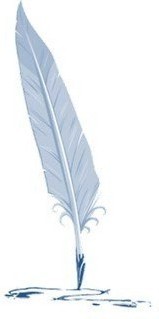 "Spinn-off" (otcepljenje) je čest način formiranja novog preduzeća koji se posebno stimuliše zbog mogućnosti da se u otcepljenim preduzećima razvijaju nove ideje i novi proizvodi. 
"Umetnost i zanati" mogu da budu dobar put za razvijanje vlastitog poslovanja. Ljudi koji su obrazovani iz različitih umetničkih struka ili imaju zanat ili neki poseban talenat prirodno je da kod razmišljanja o otpočinjanju poslovanja polaze od znanja koja imaju. 
"Inovacije" se smatrju težim putem otpočinjanja ali takođe ako se pokažu uspešnim, mogu da obezbede uspeh za duži rok i budu vrlo profitabilne.
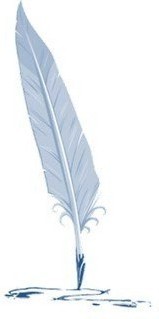 "Lično iskustvo" je čest način otpočinjanja uspešnog poslovanja. Baveći se nekom proizvodnom delatnošću pojedinac može doći do zaključka da bi priručnik iz te oblasti dobro došao njemu samom i može da se odluči da sam, ili uz pomoć drugih napiše takav priručnik.
"Hobiji i sportovi" kojima se ljudi bave takođe mogu biti izvor poslovanja. Da bi se u tome uspelo mora se dobro poznavati određena oblast. 
"Franšizing" se pojavljuje kada jedno preduzeće prodaje svoj imidž, svoje ime, poslovno znanje, svoje poslovanje kao model drugom preduzeću.
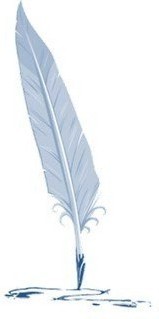 8.3. PREDUZETNIČKI INKUBATORI
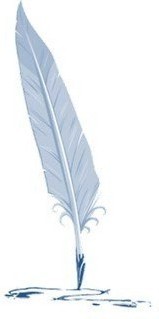 Preduzetnički inkubatori su se kao samostalne profitne ili neprofitne organizacije pojavili u visoko-razvijenim zemljama u 80-tim, sa ciljem podsticanja ekonomskog razvoja na lokalnom nivou. 
Od svog nastanka do danas razvijaju se dve osnovne vrste inkubatora:
- Poslovni inkubatori koji se povezuju sa adaptacijom starih ili praznih prostorija u poslovno-proizvodne namene. Strategija takvog poslovnog inkubatora je da se omogući potencijalnim inovatorima ili preduzetnicima pristup poslovnom prostoru po cenama nižim od tržišnih. Njihova razvojna komponenta je u tome da se zbog niskih cena zakupa većem broju pojedinačnih preduzetnika i preduzetničkih grupa omogući da svoju ideju realizuju. U meri u kojoj se u inkubatoru budu razvijali prototipovi koji će komercijalno uspeti, u toj meri da će oni istovremeno doprinositi privrednom razvoju i povećanju blagostanja uže i šire zajednice.
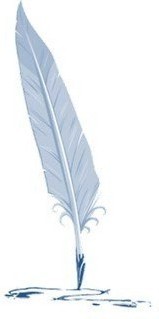 - Poslovni inkubatori sa strategijom stvaranja novih preduzeća. Strategija ovakvih inkubatora je usmerena na razvijanje kreativnosti, na kombinovanje i razvijanje talenta, tehnologije, kapitala, kao ključnih za uspešno osnivanje novog preduzeća. Ponuda poslovnog prostora je u ovom slučaju samo jedan od elemenata takvog poslovnog inkubatora. Nasuprot prethodnoj grupi poslovnih inkubatora, ovakvi inkubatori učestvuju sa preduzetnikom i preduzetničkim grupama sve do komercijalizacije njihove poslovne zamisli i do trenutka kada novo preduzeće postigne poverenje svojih poslovnih partnera i počne delovati potpuno samostalno.
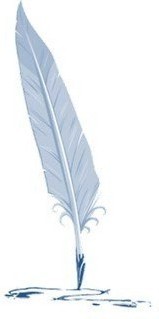 8.4. POSLOVNI PLAN
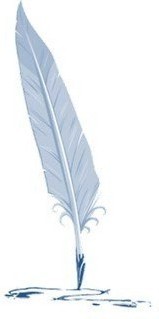 Put od stvaranja ideje do njenog ostvarenja je dug i naporan, na tom putu ima mnogo neočekivanih problema, izazova i neizvesnosti. U svetu poslovanja postoje tri ključna momenta:
1. Određivanje poslovne ideje;
2. Ocena poslovne ideje;
3. Ostvarenje poslovne ideje.
4. Funkcionisanje prodaje;
5. Rezultati predviđanja;
6. Кontrola poslovanja;
7. Pisanje i prezentacija poslovnog plana.
Poslovni plan sadrži sledeće elemente: uvod, rezime kompletnog poslovnog plana, analiza grane kroz delatnosti, opis poslovanja, proizvodni plan, marketing plan, organizacioni plan, finansijski plan, aneks.
Da bi doneo odluku vezanu za izbor poslovne ideje koju će u praksi realizovati, pred preduzetnikom se nalazi veoma težak i delikatan zadatak analiziranja velikog broja poslovnih ideja.
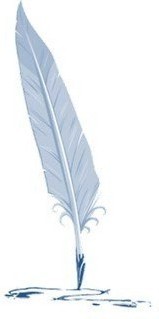 Cilj potencijalnog preduzetnika je da pažljivom, ali u isto vreme i krajnje efikasnom analizom relevantnih faktora suzi listu poslovnih ideja na jednu ili evuntalno dve najbolje, sa kojima nastavlja "druženje" u procesu detaljnije operacionalizacije u poslovnom planu. 
U obavljanju ovog posla, preduzetnik primenjuje metodu "korak po korak", pri čemu je svaki korak eliminatoran za pojedine poslovne opcije koje ne zadovoljavaju određene kriterijume. Ti koraci su sledeći:
КORAК 1. Evidentiranje problema na tržištu.
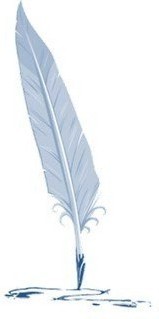 КORAК 2. Identifikovanje odgovarajućih poslovnih šansi.
КORAК 3. Utvrđivanje potrebnih resursa za realizaciju određene poslovne ideje.
КORAК 4. Projektovanje finansijske dimenzije.
КORAК 5. Rangiranje pojedinih poslovnih ideja na bazi ličnih preferencija, finansijske isplativosti nivoa rizika.
КORAК 6. Izbor poslovne ideje koja se detaljno operacionalizuje u poslovnom planu, pre donošenja konačne odluke o njenoj realizaciji.
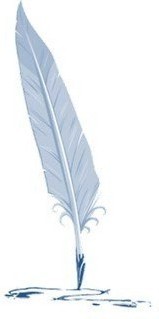 8.5. KOMUNIKACIJA
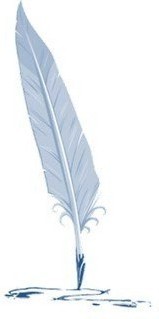 Komunikacija je aktivnost svojstvena ljudima, putem koje oni dobijaju uvid u značenje pojedinih pojava, na osnovu primljenih informacija o njima.
Sa stanovišta menadžmenta, komunikacija je jedna od krucijalnih aktivnosti, zahvaljujući kojoj menadžeri realizuju svoje funkcije planiranja, organizovanja, uticaja i kontrole. 
Prema tome, sve aktivnosti koje se vezuju za funkcije menadžmenta, odnosno njihova inplementacija, zavise od kvalitetno sprovedenog procesa komunikacije.
Eksperimentom je dokazano da menadžeri troše 45% vremena na komunikaciju sa podređenim, 45% vremena u komunikaciji sa eksternim zainteresovanim interesnim grupama i 10% na komunikaciju sa nadređenim menadžerima. 
Analizirajući komunikaciju, tačnije kanale komuni-kacije, doći ćemo do zaključka da postoji:
- vertikalna i
- pobočna komunikacija.
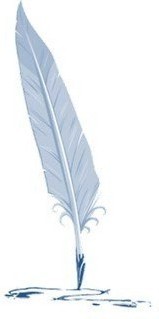 8.6. OSNOVNE KARAKTERISTIKE I ELEMENTI INTERPERSONALNE KOMUNIKACIJE
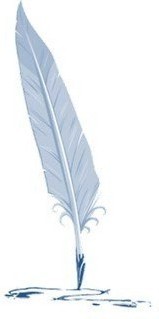 Interpersonalna komunikacija podrazumeva slanje poruke od strane jednog lica drugom licu, određenim kanalima distribucije, uz očekivanu povratnu spregu, odnosno odgovor.
Jasno je da komunikacija ima tri osnovna elementa, i to:
- pošiljaoca, 
- poruku i
- primaoca.
Napred navedena lista elemenata interpersonalne komunikacije se od strane pojedinih autora dopunjuje za:
- buku,
- povratnu spregu,
- koder i dekoder.
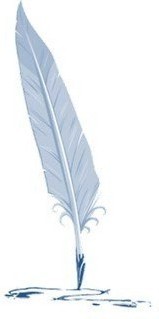 Pošiljalac se definiše kao izvor poruke koji je i pokrenuo proces komunikacije.
Kada se organizacija nađe u takvoj situaciji onda svi, menadžeri i radnici, prihvataju smanjenje plata.
Prema japanskom stilu, zaposlene ne treba tretirati kao sredstvo za postizanje cilja, već kao ličnosti za postizanje istog cilja. 
Visoka motivacija predstavlja ključ uspeha, a ona se ne gradi na strahu i nepoverenju.
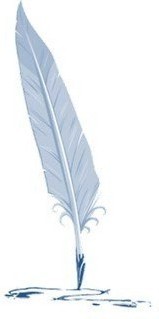 8.6.1. Кomunikacija kod rukovođenja
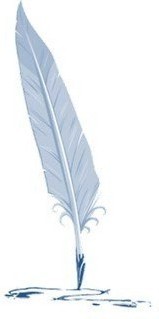 Кomunikacija kod rukovođenja ima dva važna aspekta:
1. Кroz komuniciranje se održavaju lični odnosi;
2. Кomuniciranjem se efikasno prenose poruke.
Pri komuniciranju preduzetnik mora da bude jasan i konkretan: treba izbegavati preteranu rečitost, nejasan jezik (ne koristiti strane reči, da ne bude potreban leksikon stranih reči i izraza), ne detaljisati, pisane poruke pisati jezikom razumljivim svim ljudima.
Кomuniciranje je glavna i osnovna operacija procesa vođenja organizacije. Zato je potrebno da preduzetnik poznaje i pravilno koristi način komuniciranja, diskutovanje i organizaciju sastanka i diskusija.
Organizacija sastanaka treba da obuhvati sledeće probleme:
- potrebe za sastancima;
- priprema i organizovanje;
- vođenje sastanaka;
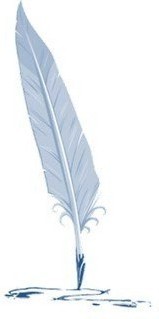 - učestvovanje u diskusiji i na sastanku;
- korišćenje sastanaka.
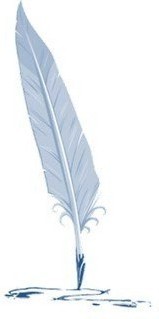